До свидания, 1 класс!
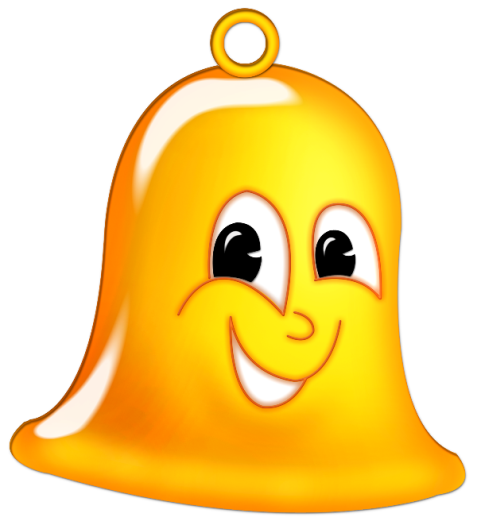 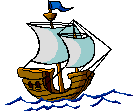 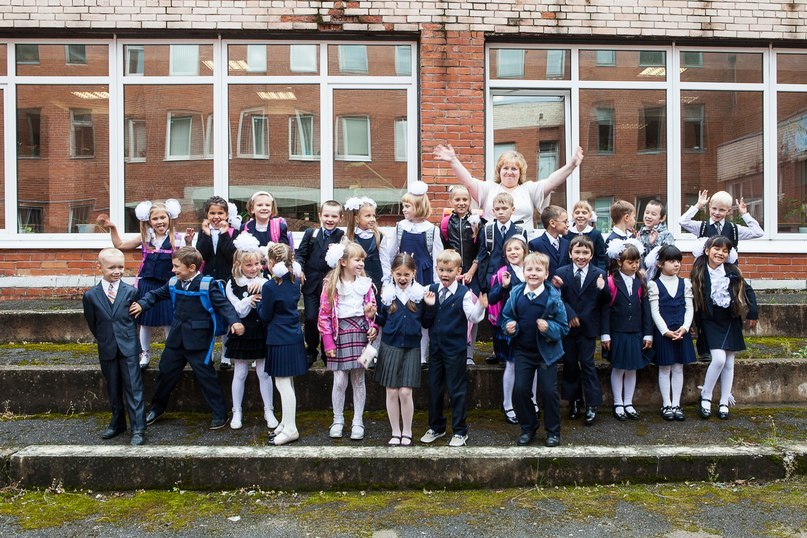 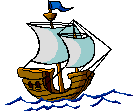 Литературное чтение
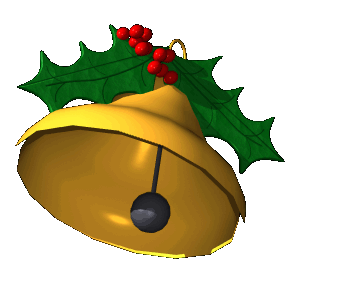 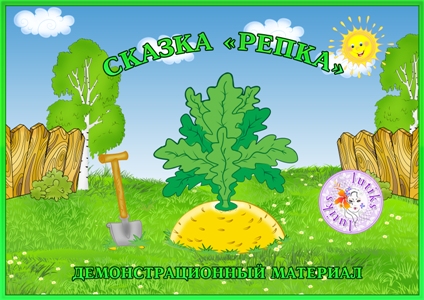 Кто из героев и какой сказки сказал слова?
- Иду к бабушке и несу ей пирожок и горшочек масла.
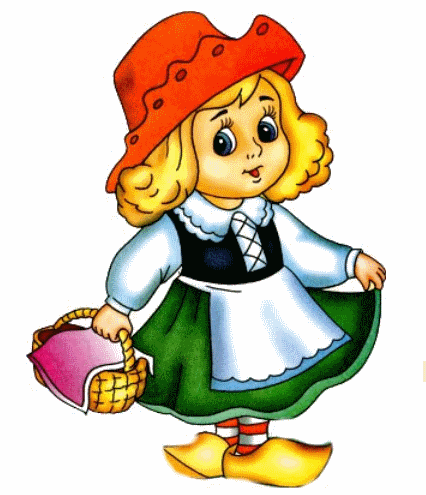 Кто из героев и какой сказки сказал слова?

- Кто сидел на моём стуле и сломал его?
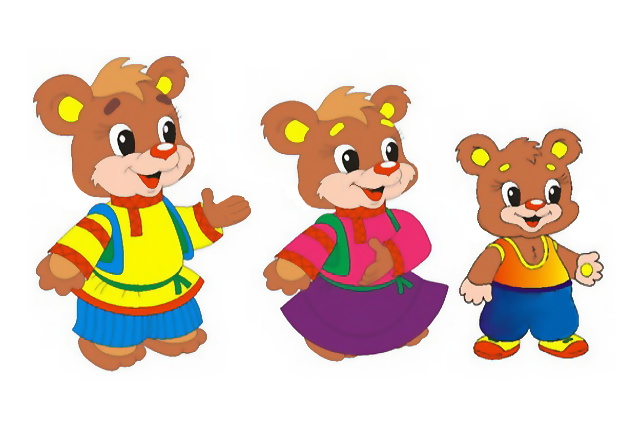 Кто из героев и какой сказки сказал слова?

- Ой, вы бедные сиротки мои, утюги и сковородки мои!
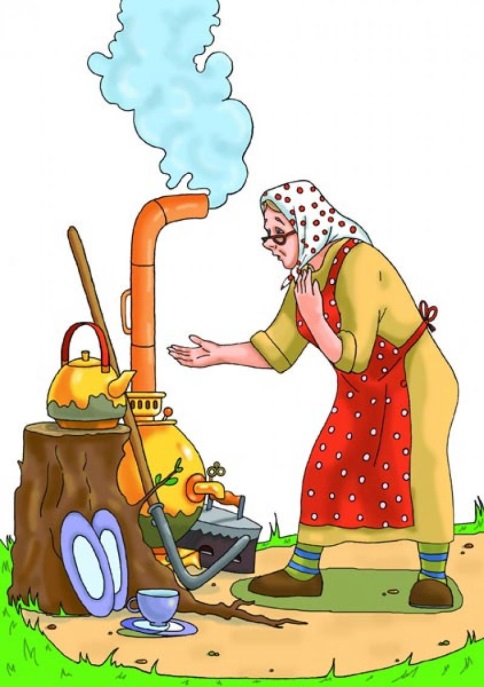 Кто из героев и какой сказки сказал слова?

- Куплю куртку для папы Карло!
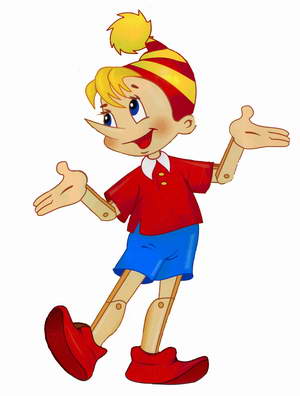 Кто из героев и какой сказки сказал слова?

- Я сегодня поймал было рыбку…
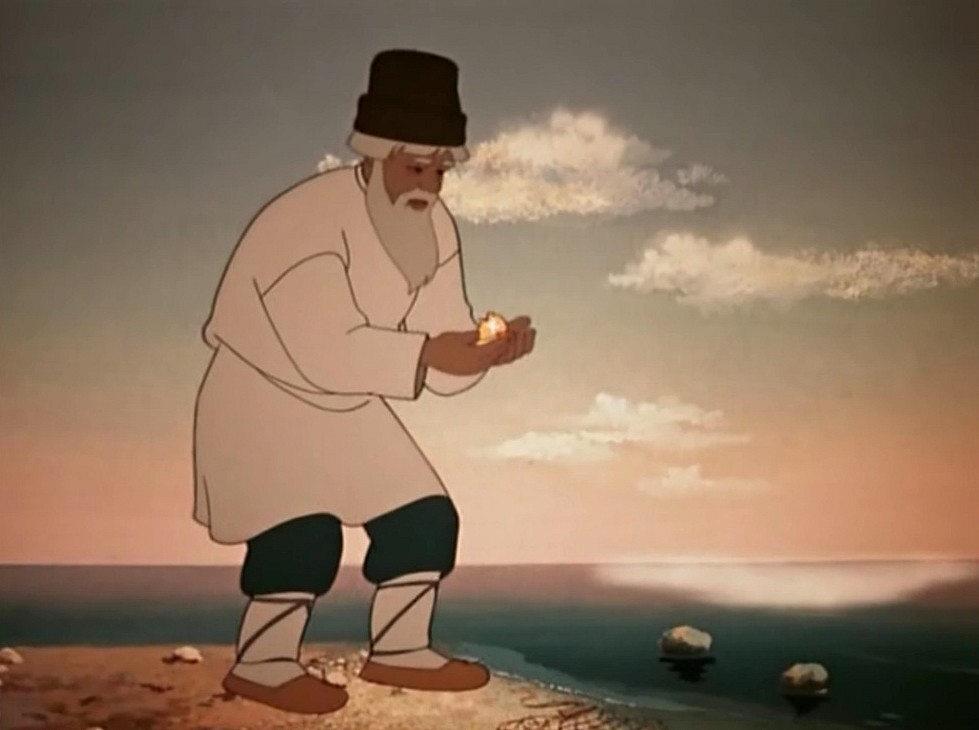 Кто из героев и какой сказки сказал слова?

- А зачем на свете мёд?
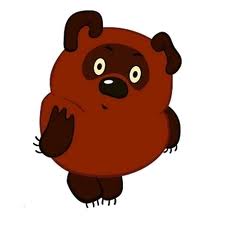 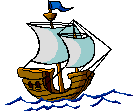 перемена
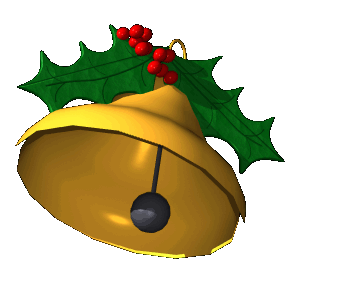 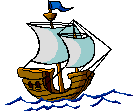 Русский язык
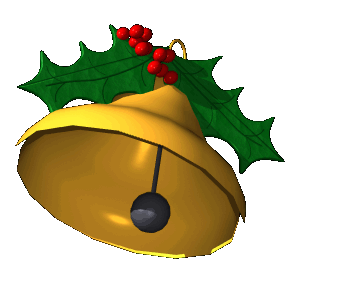 • Сколько букв в русском алфавите? 33 буквы• Предложение состоит из слов.• Слова делятся на … (слоги).• Мы слышим и произносим … (звуки.)• Сколько в слове гласных, столько и … (слогов).• Наша речь состоит из … (предложений).• Какие буквы не обозначают звуков? (ъ,ь)• Назовите шипящие звуки. (Ш, ж, ч, щ.)• Какие орфограммы с этими буквами вы знаете? (жи-ши, ча-ща, чу-щу)• Если безударная гласная вызвала сомнение, то ты её немедленно ставь её … ( под ударение.)• Нечетко слышится согласная, скорей зови на помощь… ( гласную.)• Пятая буква в алфавите. (Д).
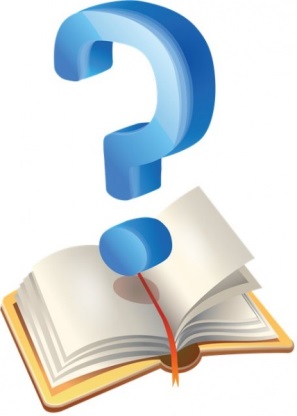 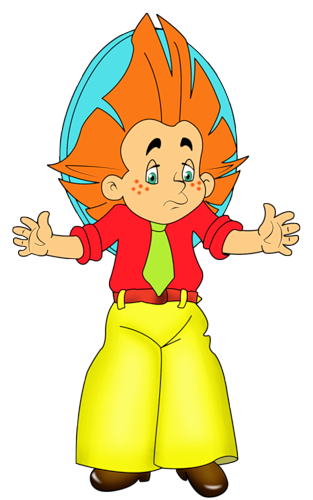 Сел кашу. Пю воду. Веду сёмку. Забил коля. 
Незнака.
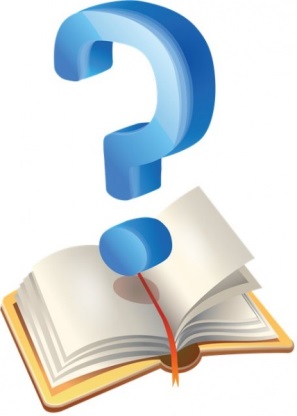 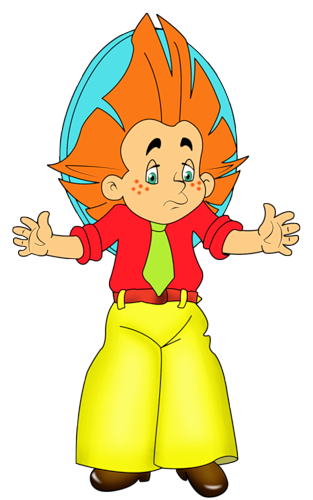 Съел кашу. Пью воду. Веду съёмку. 
Забил колья. 
Незнайка.
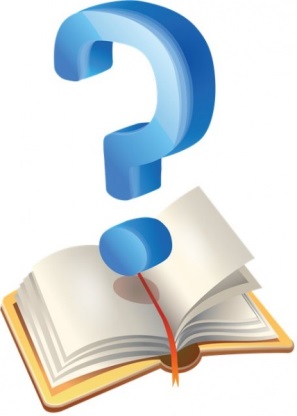 БРБН
БАРАБАН
СТРТ
СТАРТ
СТАКАН
СТКН
НГРД
НАГРАДА
МРК
МАРКА
ЗНАЙ ПРАВИЛА РУССКОГО ЯЗЫКА!
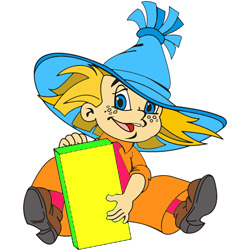 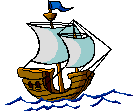 перемена
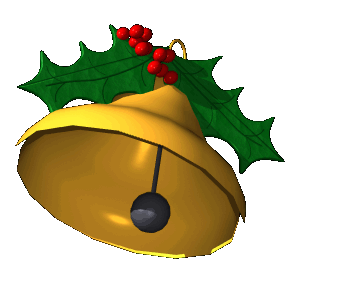 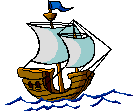 математика
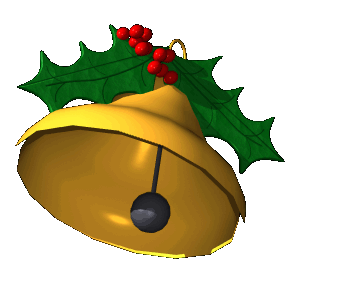 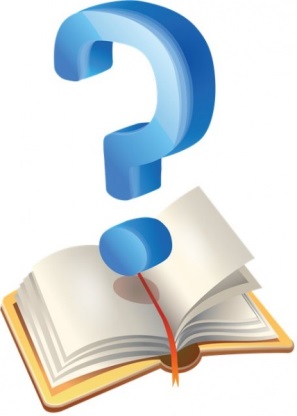 Раз, два, три, четыре…Кто живёт у нас в квартире?Папа, мама, брат, сестрёнка,Кошка Мурка, два котёнка,Мой щенок, сверчок и я – Вот и вся моя семья.
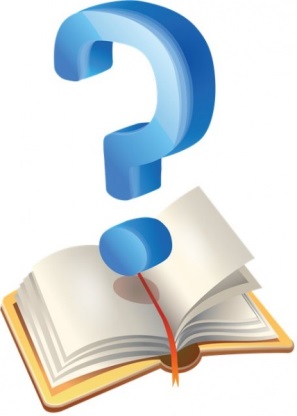 У дороги за прудомГалка выстроила дом.Помогал ей воробей, грач,Два щегла, ворона,Два ежа и лягушонок.Сосчитай и знай потомКто построил галке дом.
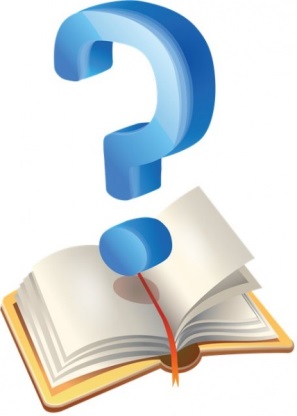 Шла лисичка по тропинкеИ несла в своей корзинке:5 опят, 3 лисички7 орехов, рукавички,Подберёзовик, листокИ широкий поясок.У кого ответ готов?Сколько в корзинке грибов?
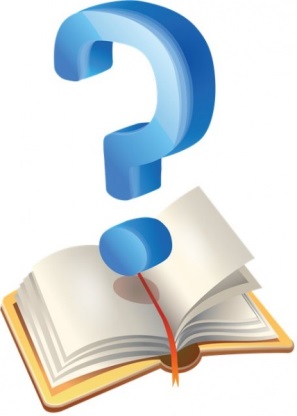 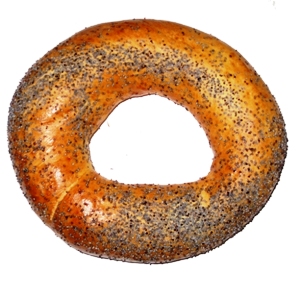 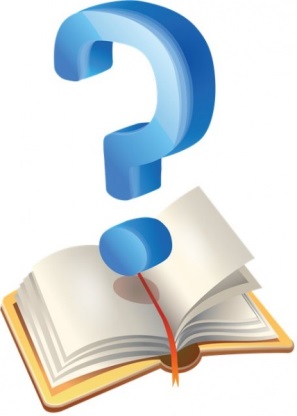 В классе за партами сидели 24 ученика. Троих вызвали к доске.
 Сколько учеников стало в классе?
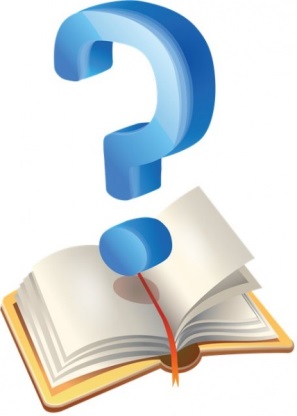 Бежали поросята. Один впереди, два позади, один позади, два впереди, один между двумя. 
Сколько всего поросят?
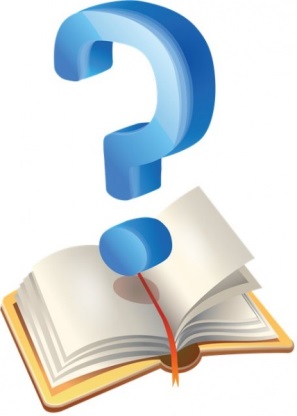 5 + 4 =            Л
10 – 2 =          Ы
14 – 10 =         М
3 + 2 =            О
4 + 3 =            Ц
8 – 6 =            Д
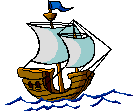 перемена
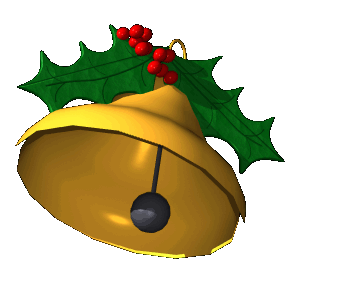 Ура, мы второклассники!
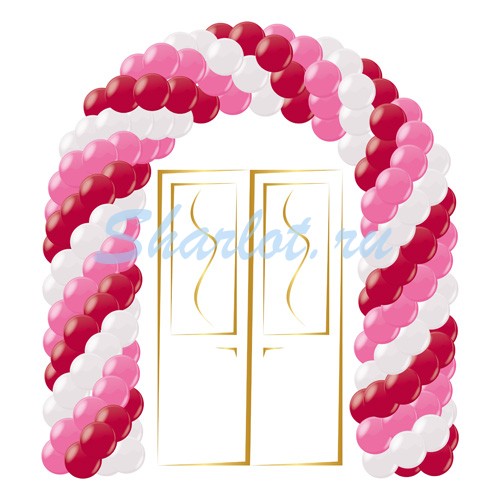 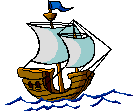 Ура! Каникулы!
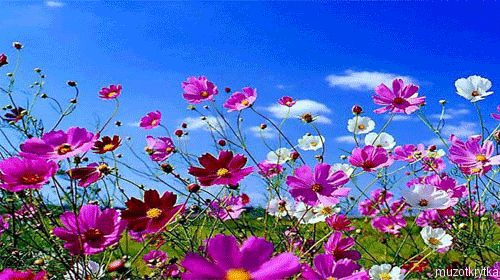